قسم اللغة العربية 

الوحدة التعليمية الأولى :  عائلتي قيم وعطاء  
النشاط: ولدي 
الكفاية :2-5 (تصوغ المتعلمة الأفكار الرئيسية و
   الثانوية ملخصة شفهياً مغزى النص مبينة موضوعه )
الصفحة:36
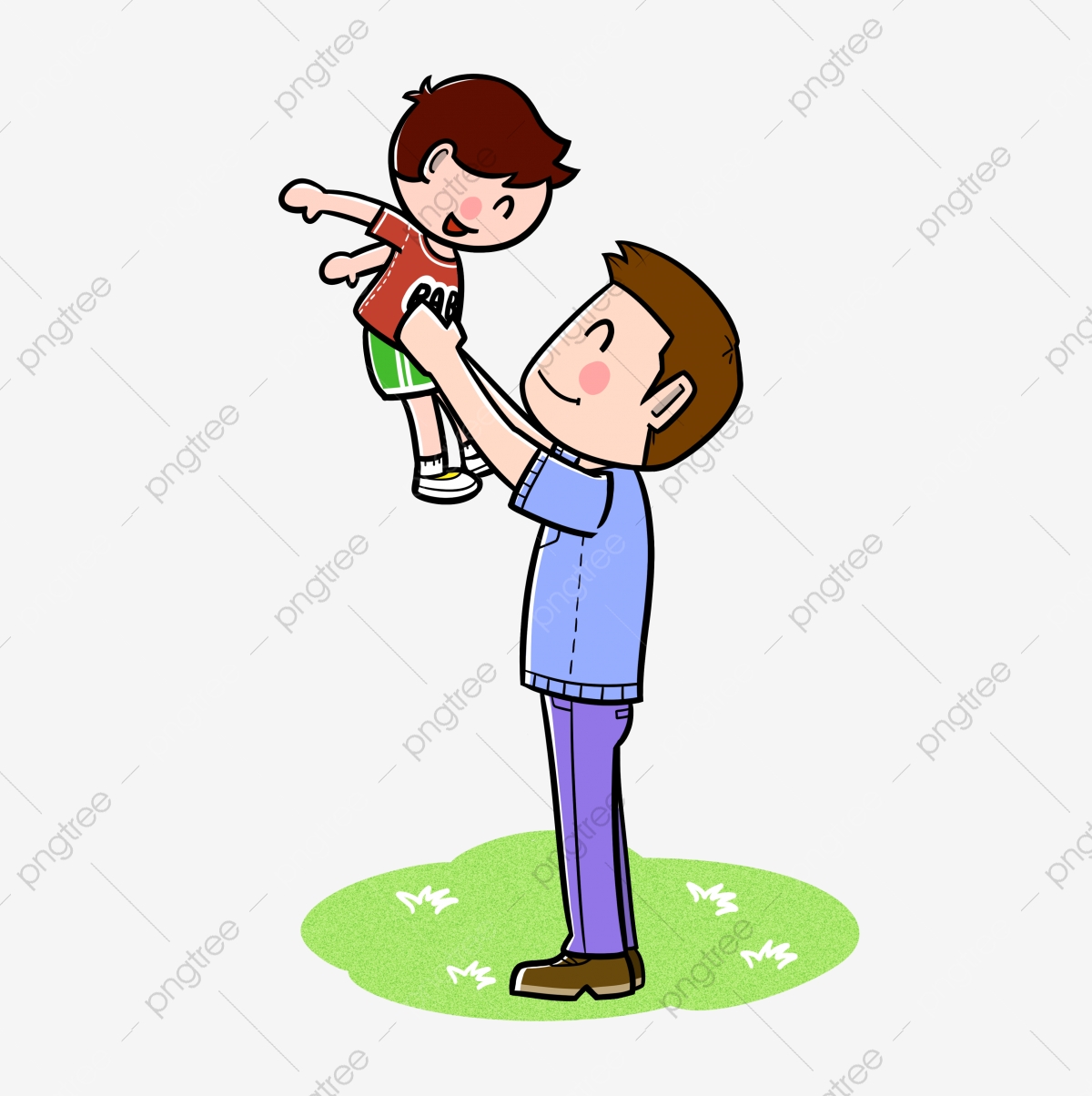 تمهيد
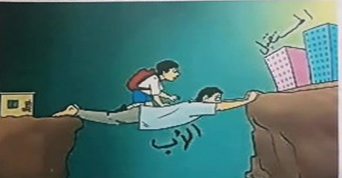 أصف ما أراه في الصورة السابقة بلغة سليمة .
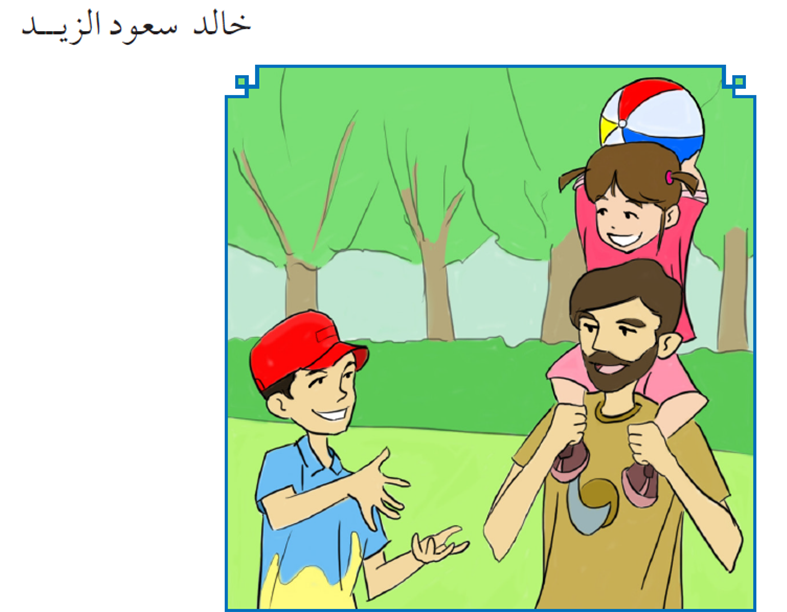 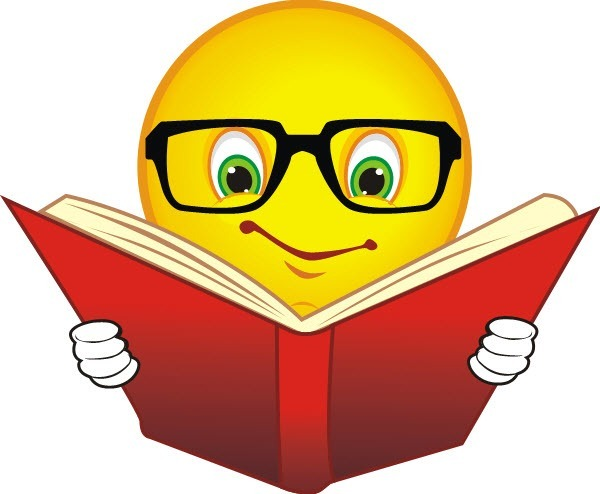 قراءة
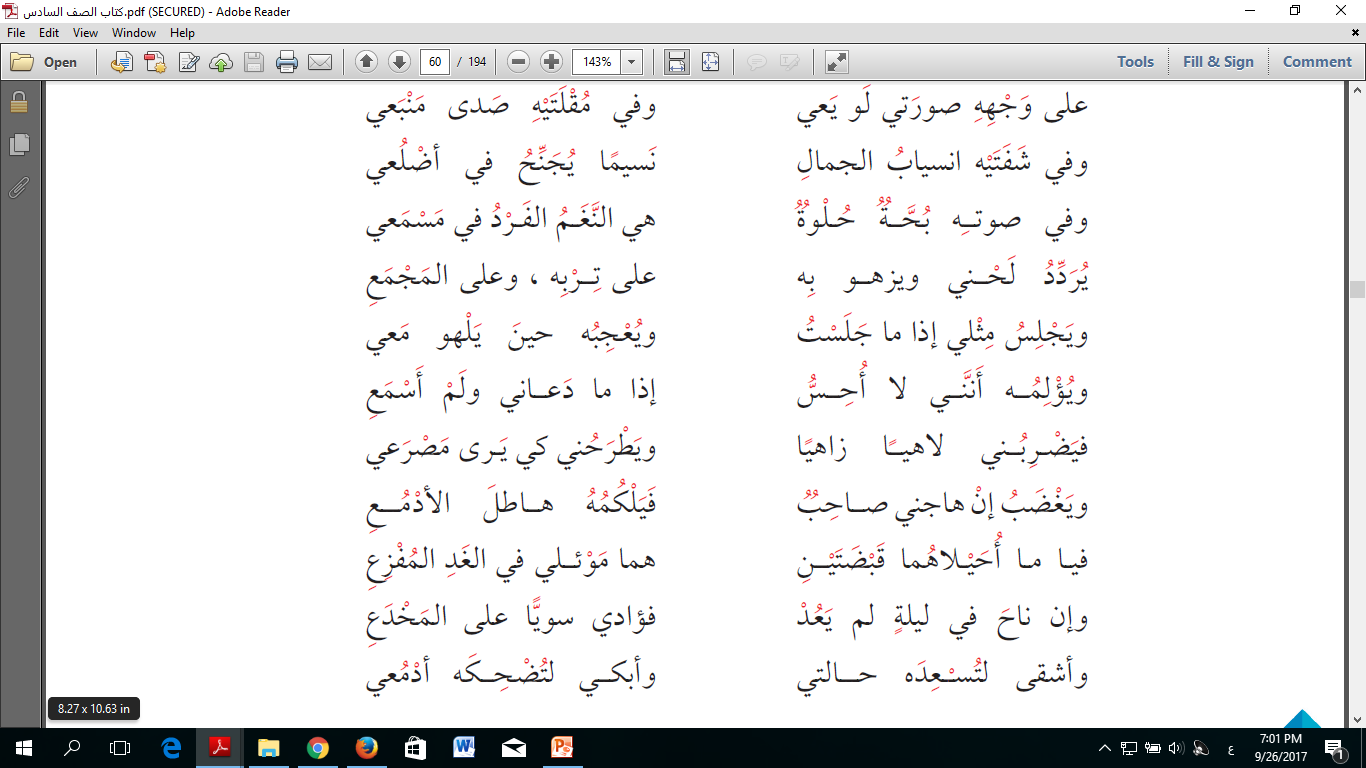 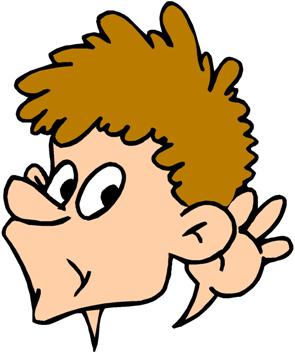 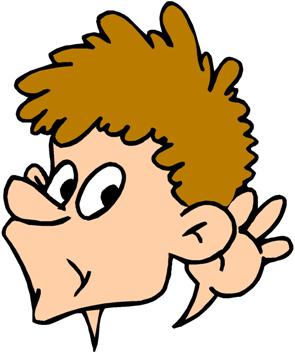 أعدد المظاهر الدالة على سعادة الأب بابنه .
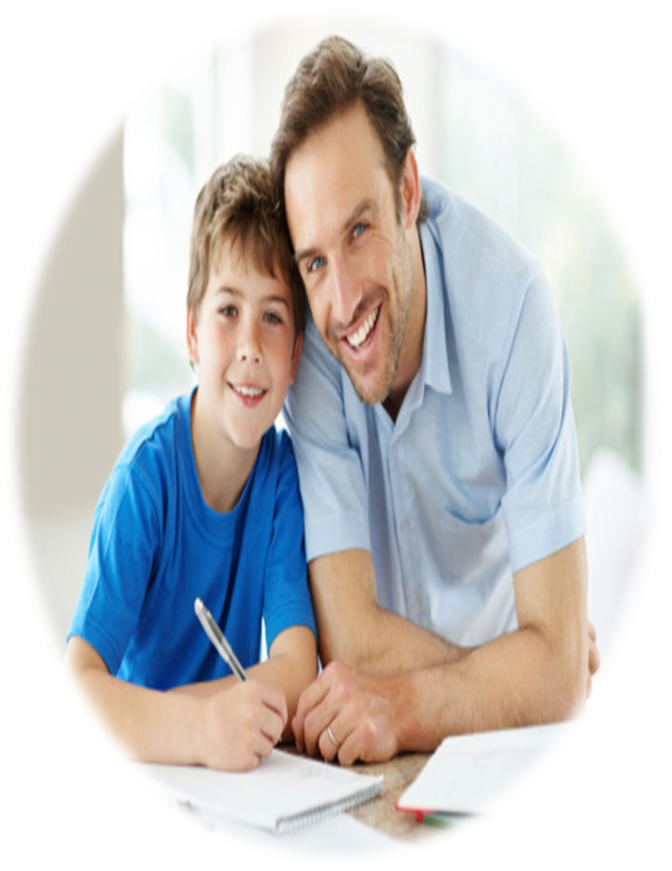 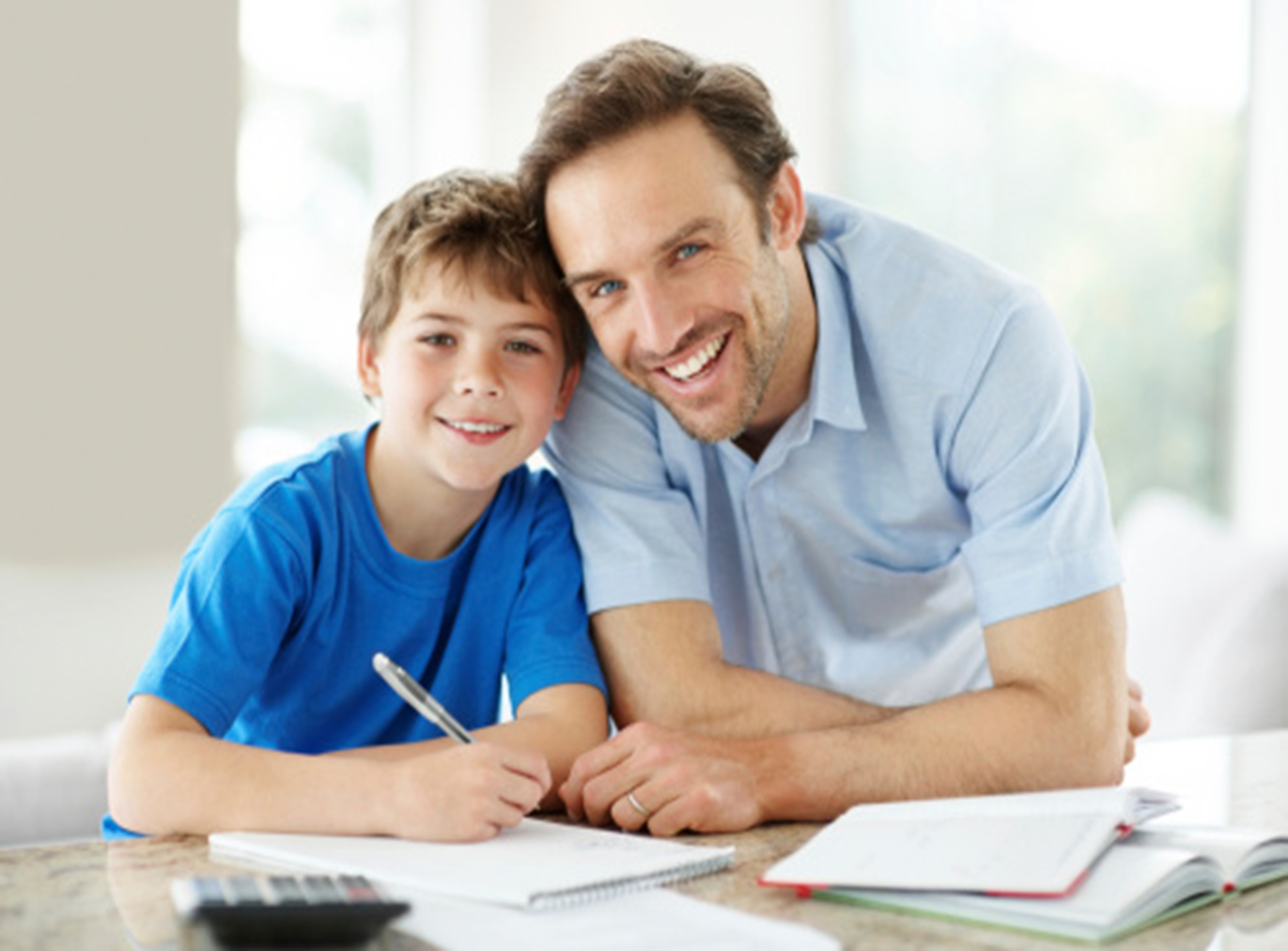 2 - عدد المظاهر  الدالة على سعادة الأب بابنه :
أن الابن صورة مشابهة لأبيه   /   تكرار الابن لحديث أبيه   /   تقليد الابن لجلسة أبيه  /  دفاع الابن المستميت عن أبيه .
أصف ملامح الطفل المعبرة عن مشابهة  الابن لأبيه .
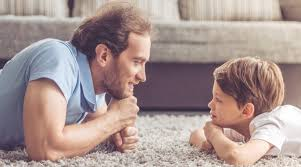 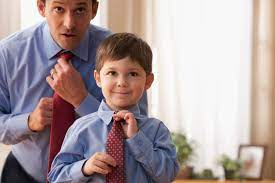 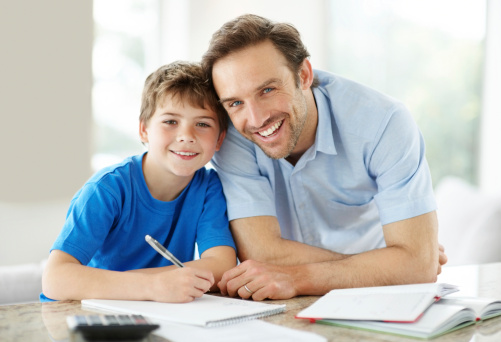 3 – صف ملامح الطفل المعبرة عن مشابهة الابن لأبيه .
( تشابه الوجه  /  ترديد الابن لكلام أبيه  /  تقليد الابن لجلسة ابيه )
أختار   بيتًا من النص ، ثم أعبر  عن فكرته بجملة قصيرة من إنشائها :
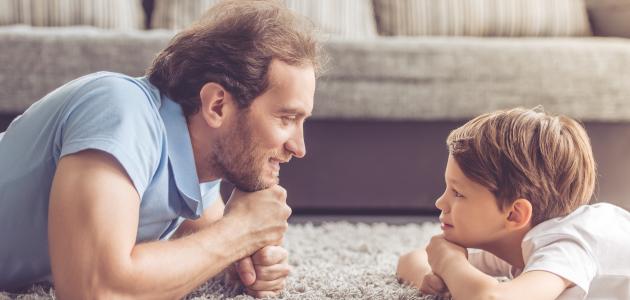 البيت :                          
   على وجهه صورتي لو يعي
                              وفي مقلتيه صدى منبعي
الفكرة :
     الابن صورة مصغرة تشبه ملامحه ملامح  أبيه .
ما الذي يسعد الأب ويطربه في البيت الخامس .
الأب  يسعد ويطربه  لسماع صوت ابنه
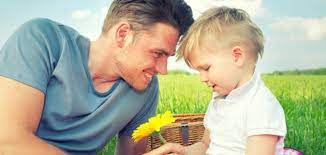 فاصل خارجي
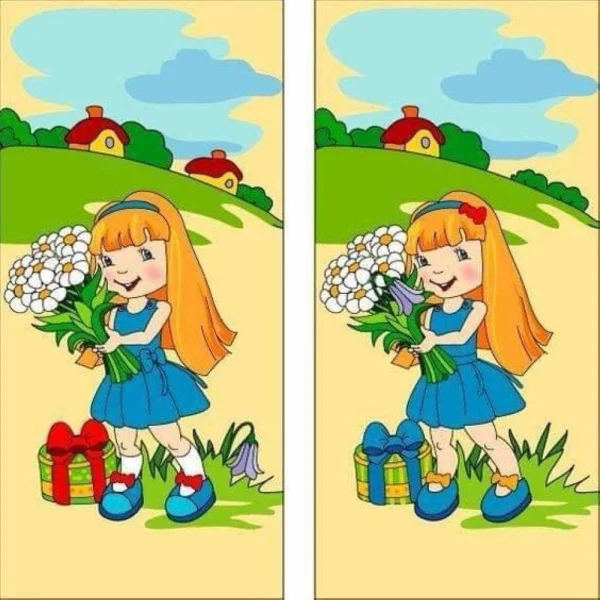 مصطلحات لغوية
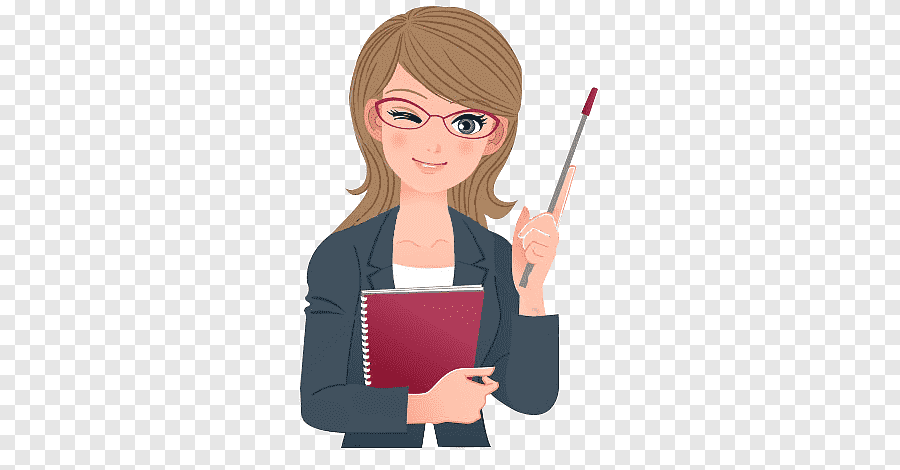 مفرد
جمع
مفرد الكلمات :
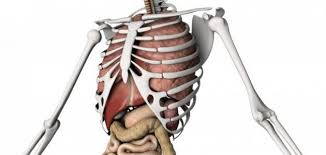 أضلع  :
ضلع
جمع الكلمات :
أصداء
صدى  :
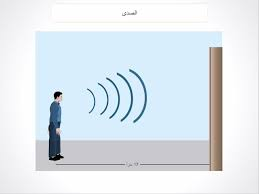 فاصل خارجي
طرفة
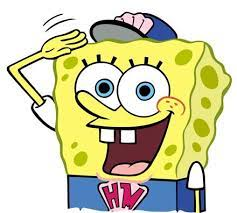 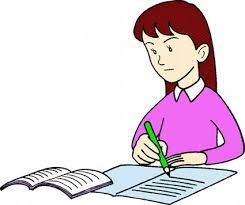 أتعرف على المعنى السياقي لكلمة ( هاج) في الجمل التالية:
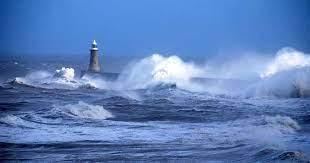 هاج الموج من شدة الرياح.
تحركت أمواجه
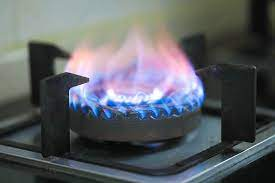 هاجت النار في الموقد.
اشتعلت
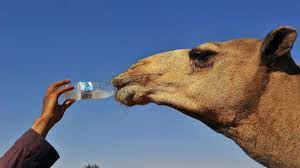 هاجت الإبل في الصحراء.
عطشت
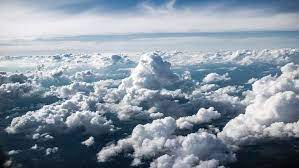 هاجت السماء في الشتاء .
كثرت غيومها
واجب
الممارسة :

أقرأ النص الآتي ثم أجب عن الأسئلة التي تليه  .
يا وَرْدَةً في البَيْتِ ما أَحْلاها                سَكَبتْ بروحي عِطْرَها وَشَذاها
مَلأَتْ فُؤادي بَهْجَةً وَتَألُقاً                     وَسَعادَةً في صُبْحِها وَمَساها 
زَرَعَتْ لَنا في البَيْتٍ هِرْجاً  دائِماً          بِضَجيجِها ،وَعَجيجِها ،وَنِداها      
إِن عُدْتُ  تَلْقاني بِوَجْهٍ ضاحِكٍ                  فَيَذوبُ هَمِي عِنْدَما أَلْقاها
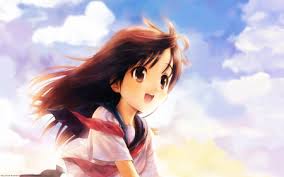 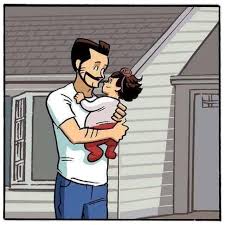 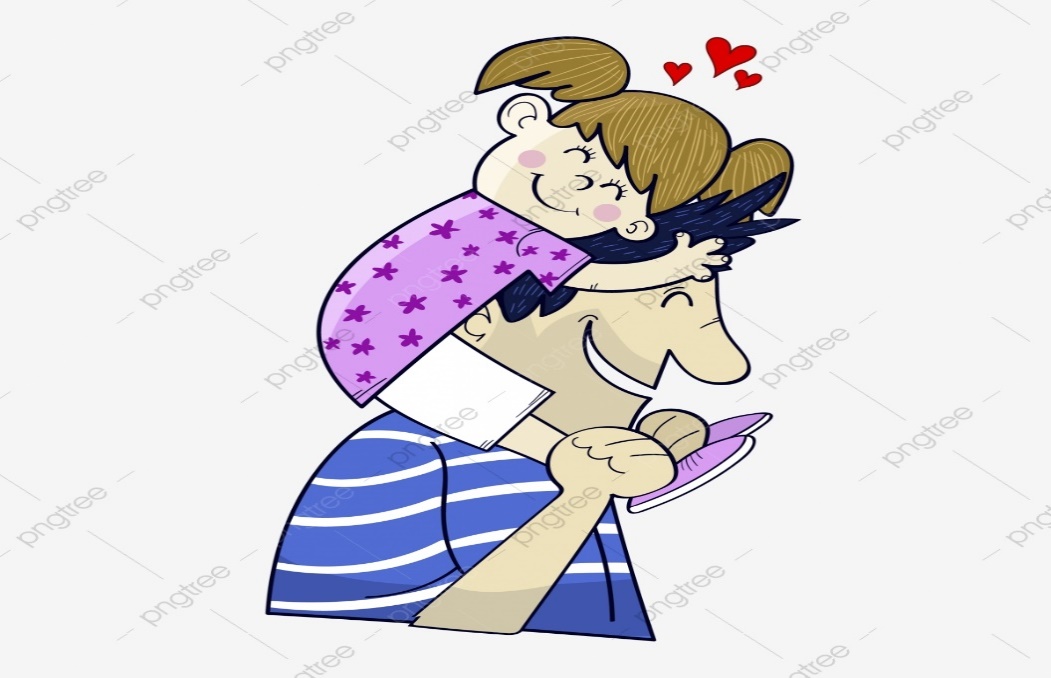 1- أعبر عن النص السابق بفكرة رئيسة تامة وصحيحة .
للابنة مكانة عظيمة في حياة أبيها .
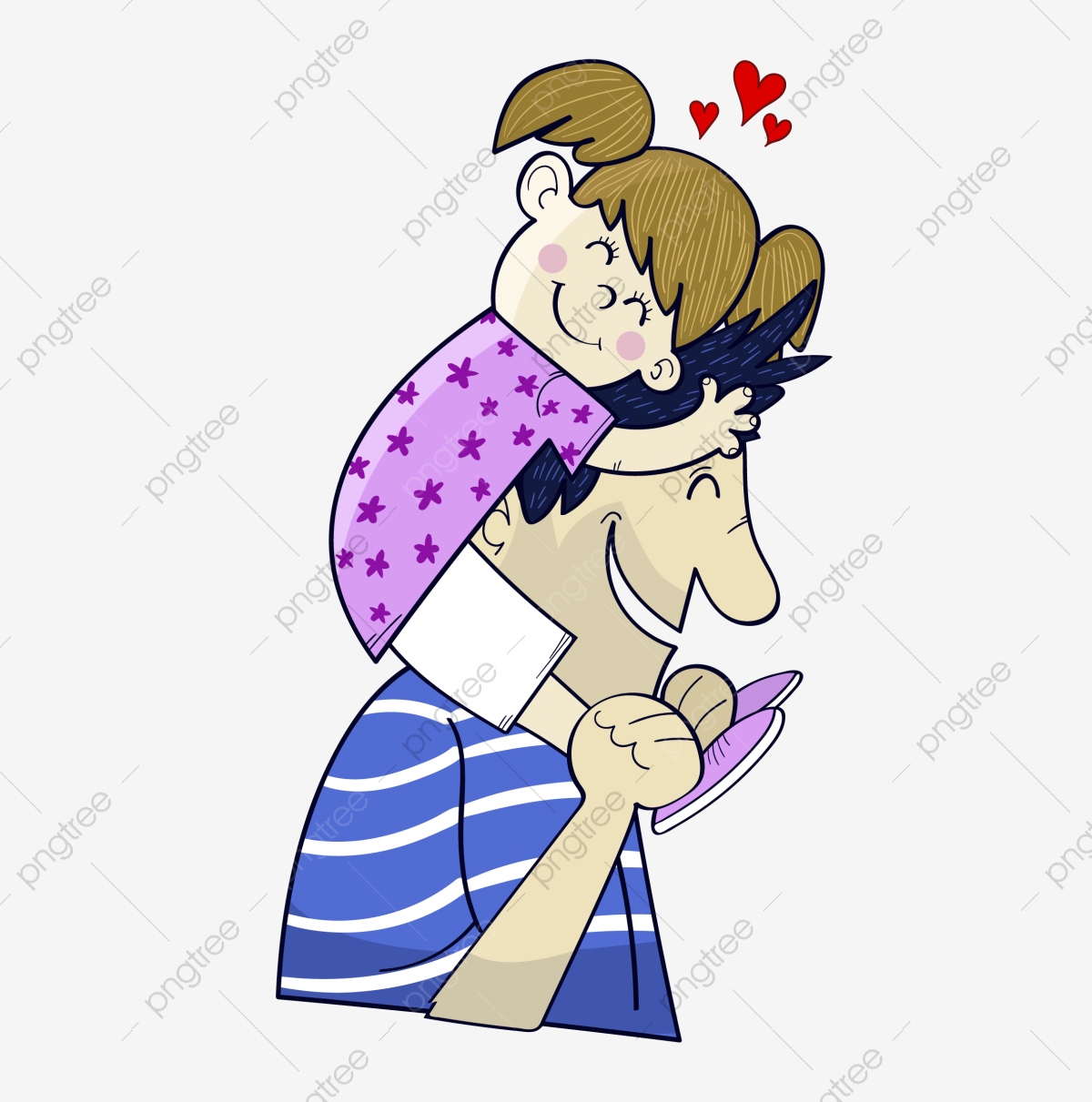 2- أعبر عن أحد أجزاء النص بفكرة ثانوية تامة وصحيحة .
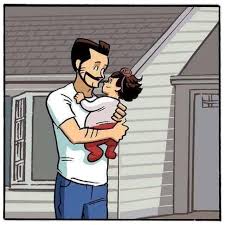 -إسراع الابنة للقاء أبيها عند قدومه .
- استقبال الابنة لأبيها بوجه ضاحك .
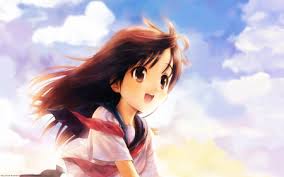 التلخيص
ألخص مضمون النص بلغة سليمة في حدود ثلاثة  أسطر .
الابنة هي أغلى شيء عند أبيها ، فهي مصدر السعادة والفرح للأب ، وهي تبعد عنه الهموم ،وعند عودة الأب للمنزل فهي تقوم  باستقباله  بكل حب .
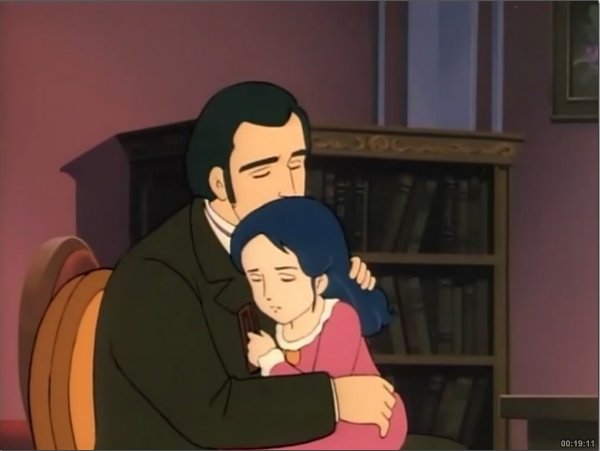 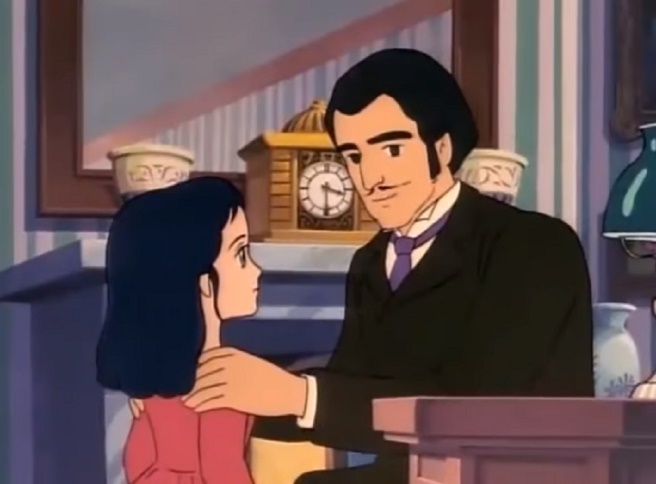 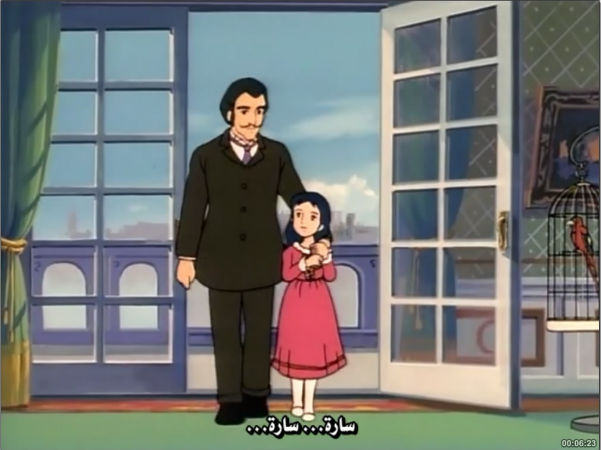